G04-M-Branching-003-SL
Topic 1 | Page 1
Case Study 1: Think, Behave, Achieve

Here are two different scenarios on Linda’s priority choices on food and fitness – one, where her mindset matches the behaviour required to achieve her goal, and another where her mindset is not aligned to the behaviour required to attain health and fitness.
<write voice over text here>
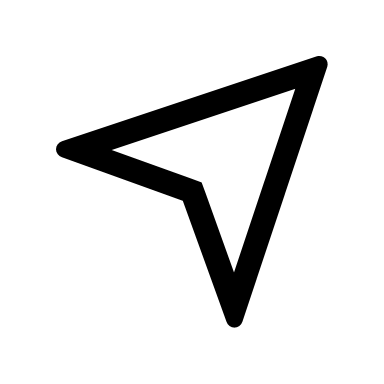 Select the scenarios sequentially to learn more.
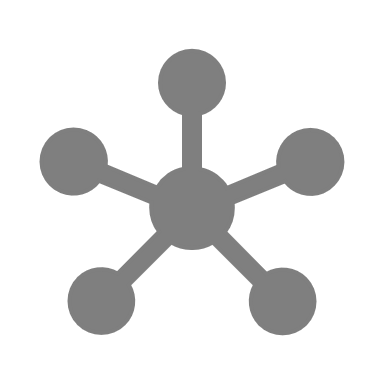 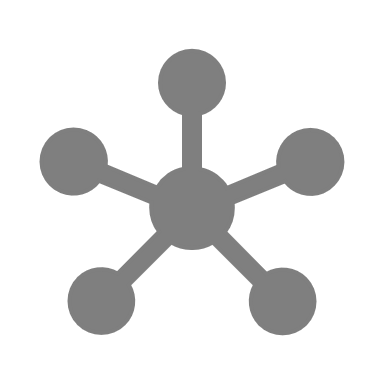 Scenario 1
Scenario 2
<include graphic notes here>
Branch 1 | SubPage 1
Scenario 1
<write voice over text here>
Lorem Ipsum is simply dummy text of the printing and typtesetting industry Lorem Ipsum is simply dummy text of the printing
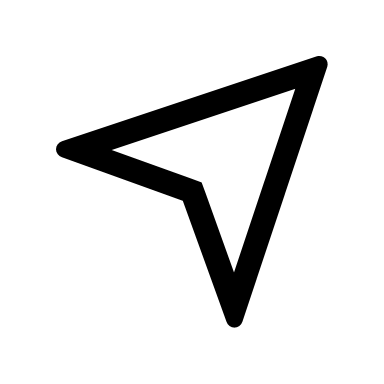 Select arrows to learn more.
Button Text 1

Contrary to popular belief, Lorem Ipsum is not simply random text. It has roots in a piece of classical Latin literature from 45 BC, making it over 20 years old. Richard McClintock, a Latin professor at Hampden-Sydney College in Virginia, looked up one of the more obscure Latin words, consectetur, from a Lorem Ipsum passage, and going through.
1/3
Background image ID <>
<write voice over text here>
Button Text 1

Contrary to popular belief, Lorem Ipsum is not simply random text. It has roots in a piece of classical Latin literature from 45 BC, making it over 20 years old. Richard McClintock, a Latin professor at Hampden-Sydney College in Virginia, looked up one of the more obscure Latin words, consectetur, from a Lorem Ipsum passage, and going through.
3/3
Return
Background image ID <>
Case Study 1: Think, Behave, Achieve

Here are two different scenarios on Linda’s priority choices on food and fitness – one, where her mindset matches the behaviour required to achieve her goal, and another where her mindset is not aligned to the behaviour required to attain health and fitness.
<write voice over text here>
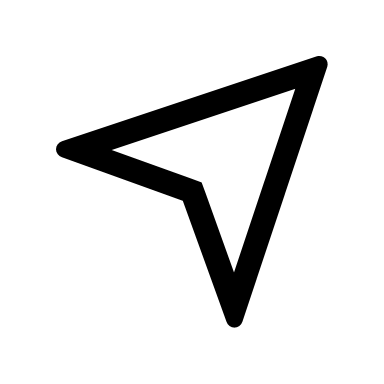 Select the scenarios sequentially to learn more.
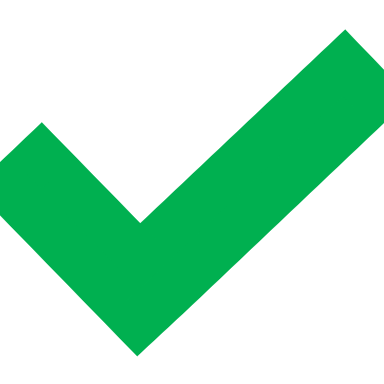 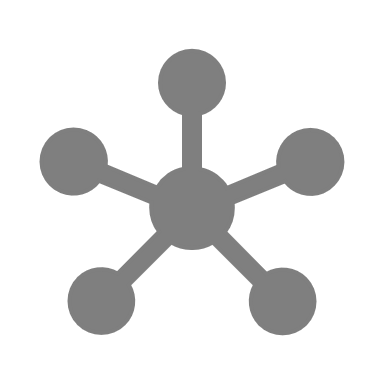 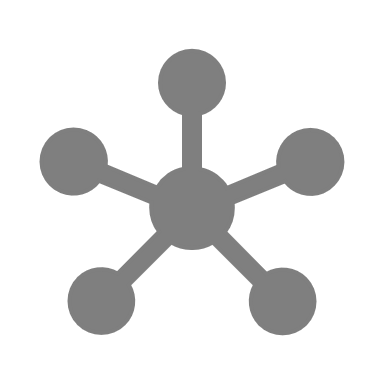 Scenario 1
Scenario 2
<include graphic notes here>
Branch 1 | SubPage 2
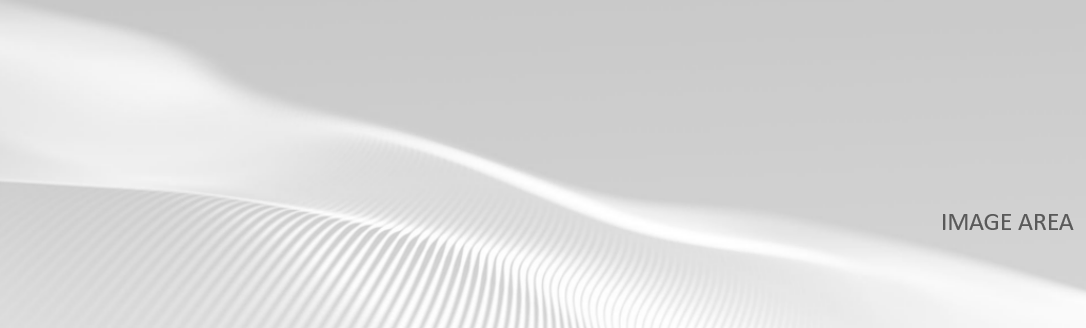 Scenario 2

Lorem Ipsum is simply dummy text of the printing and typesetting industry, Lorem Ipsum is simply dummy text of the printing Lorem Ipsum is simply dummy text.
<write voice over text here>
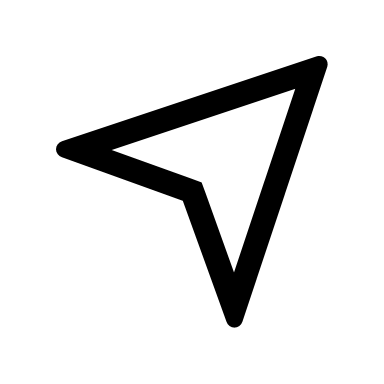 Use the slider to review the scenario.
Title

Lorem Ipsum is simply dummy text of the printing and typesetting industry
Lorem Ipsum is simply dummy text of the printing Lorem Ipsum is simply dummy text of the printing. 
Lorem Ipsum is simply dummy text of the printing and typesetting industry Lorem Ipsum is simply dummy text of the printing Lorem Ipsum is simply dummy text of the printing.
Background image ID <>
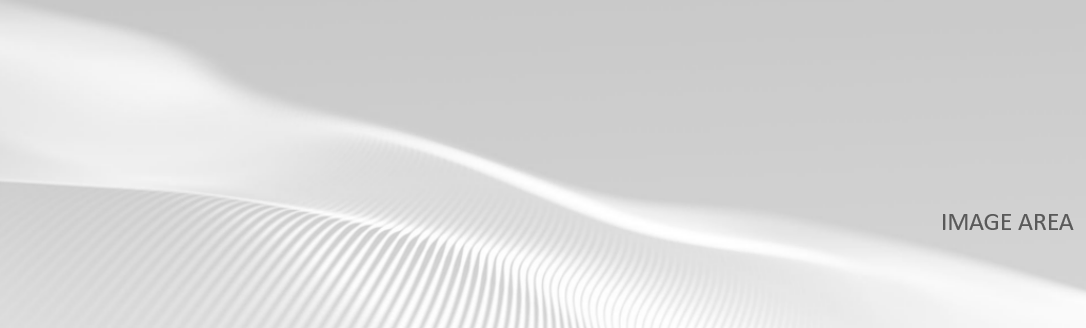 Scenario 2

Lorem Ipsum is simply dummy text of the printing and typesetting industry, Lorem Ipsum is simply dummy text of the printing Lorem Ipsum is simply dummy text.
<write voice over text here>
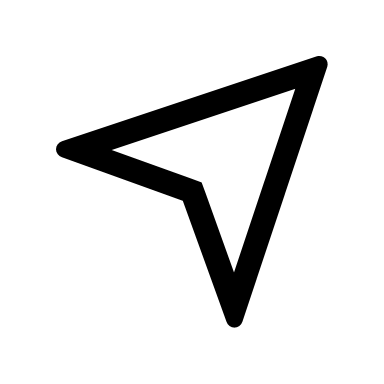 Use the slider to review the scenario.
Title

Lorem Ipsum is simply dummy text of the printing and typesetting industry
Lorem Ipsum is simply dummy text of the printing Lorem Ipsum is simply dummy text of the printing. 
Lorem Ipsum is simply dummy text of the printing and typesetting industry Lorem Ipsum is simply dummy text of the printing Lorem Ipsum is simply dummy text of the printing.
Background image ID <>
Return
Case Study 1: Think, Behave, Achieve

Here are two different scenarios on Linda’s priority choices on food and fitness – one, where her mindset matches the behaviour required to achieve her goal, and another where her mindset is not aligned to the behaviour required to attain health and fitness.
<write voice over text here>
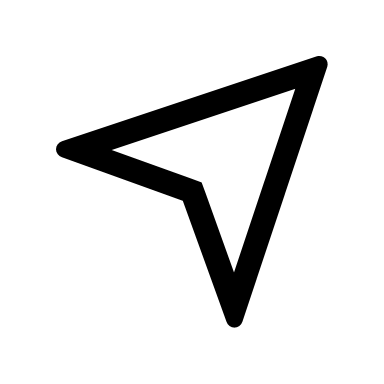 Select the scenarios sequentially to learn more.
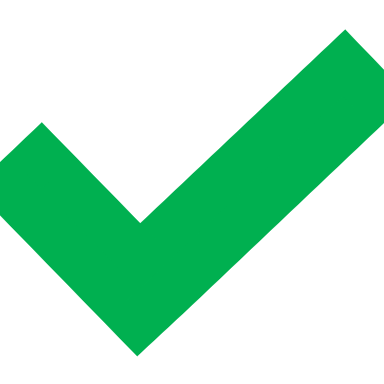 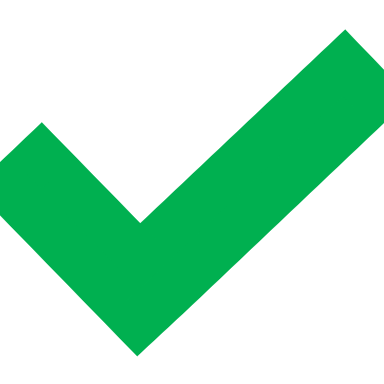 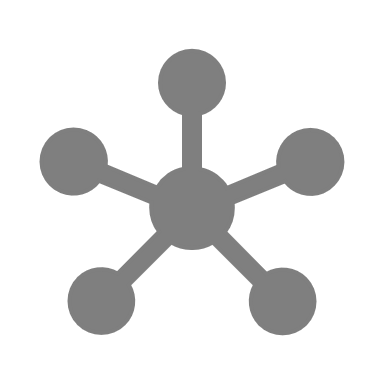 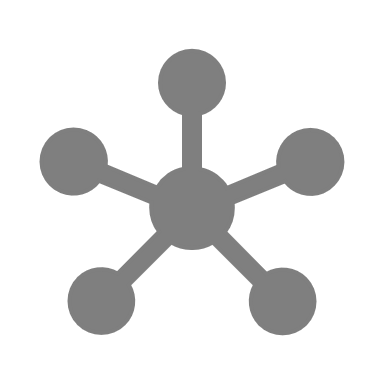 Scenario 1
Scenario 2
<include graphic notes here>
Branch 2
It’s Your Turn Now

It’s time to answer a few questions based on these scenarios and check your understanding on Linda’s contrasting mindsets. Once you complete a question, you will be directed back to this screen to attend the next question.
<write voice over text here>
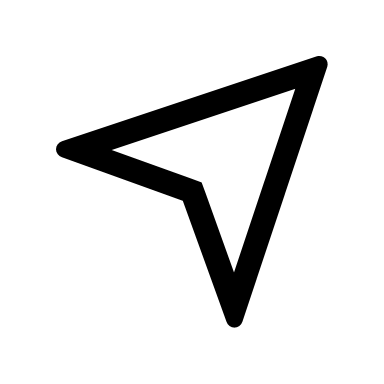 Select each question sequentially to proceed.
?
?
?
Question 1
Question 2
Question 3
Background image ID <>
Branch 2 | SubPage 1
Page Title
<write voice over text here>
Lorem Ipsum is simply dummy text of the printing and typtesetting industry Lorem Ipsum is simply dummy text of the printing
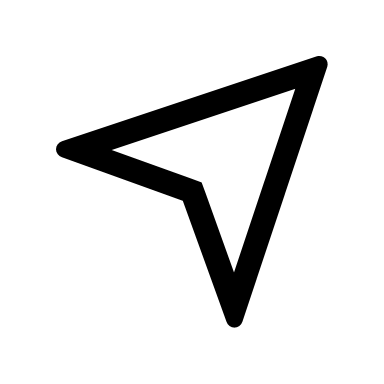 Select the correct option and Submit.
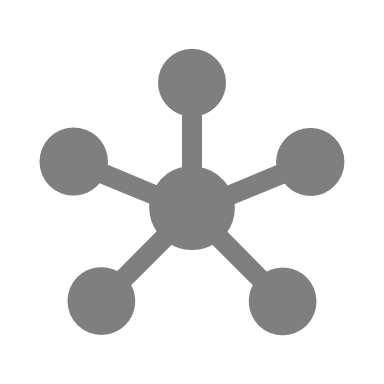 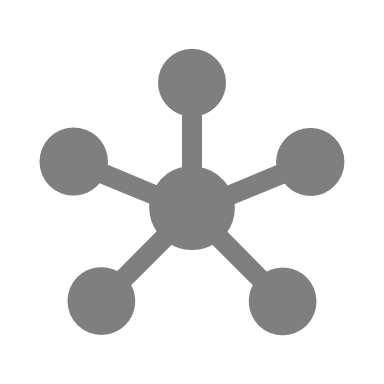 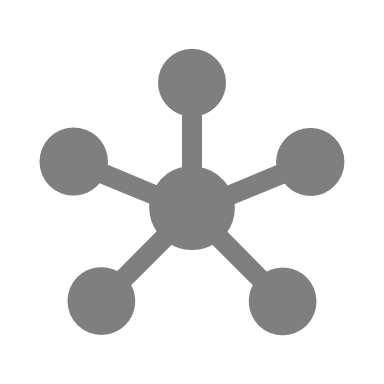 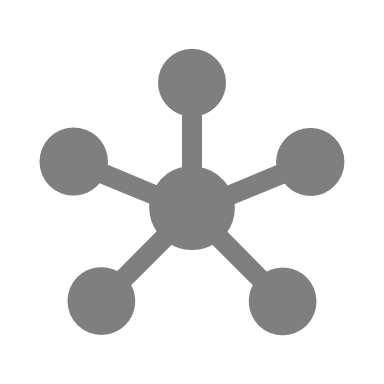 Lorem Ipsum
Lorem Ipsum
Lorem Ipsum
Lorem Ipsum
Background image ID <>
Submit
Scenario Recap
<write voice over text here>
Correct.

If you are going to use a passage of Lorem Ipsum, you need to be sure there isn't anything embarrassing hidden in the middle of text.
Return to Questions
Incorrect.

If you are going to use a passage of Lorem Ipsum, you need to be sure there isn't anything embarrassing hidden in the middle of text.
Background image ID <>
Return to Questions
Branch 2 | Final page
It’s Your Turn Now

It’s time to answer a few questions based on these scenarios and check your understanding on Linda’s contrasting mindsets. Once you complete a question, you will be directed back to this screen to attend the next question.
<write voice over text here>
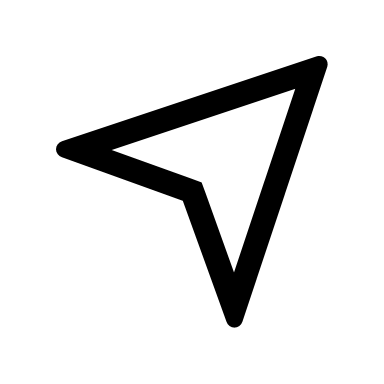 Select each question sequentially to proceed.
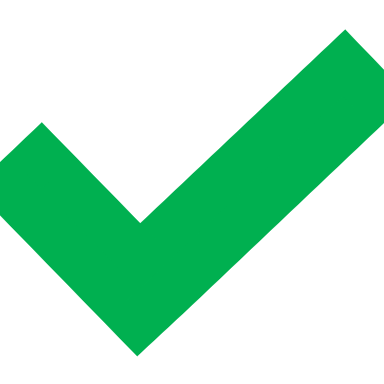 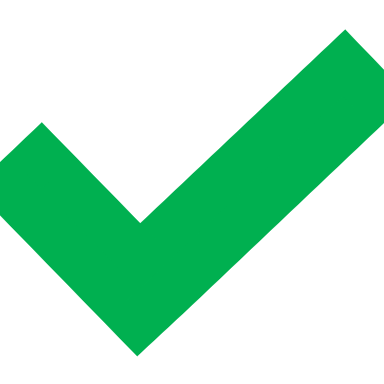 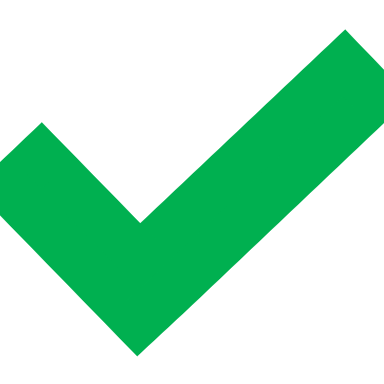 Great job!

You have answered all of questions to understand the impact of each one… 

Select next to learn about …
?
?
?
Question 1
Question 2
Question 3
Background image ID <>